Procena rizika u Estoniji
Evelin Pungas
Rukovodilac Jedinice za internu kontrolnu koordinaciju 
Sektor za finansijsku kontrolu 
Sofija, 17.-18.04.2012. god.
O čemu govorimo ?
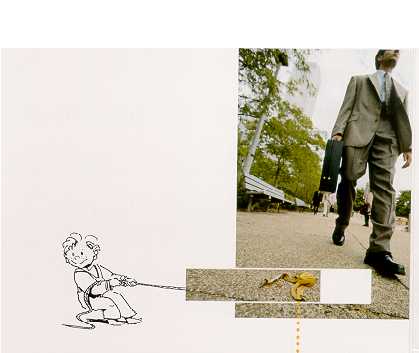 Rizik je sve što će 
Vam onemogućiti  
da postigete svoje  
ciljeve ….
“Risk Management”
Procena rizika
ima 2 nivoa: 

revizorski nivo 
organizacioni nivo
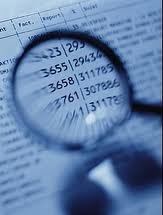 Procena rizika na revizorskom nivou
Procena rizika tokom faze planiranja za određenu aktivnost se koristi radi daljeg definisanja početnih ciljeva i identifikacije dugih značajnih oblasti koje mogu biti od značaja.
Interni revizori dokumentuju svoje procene rizika kao deo revizorske strategije.  
Nakon identifikacije rizika, revizor određuje procedure koje će biti izvršavane.
4
Kako to oni rade ?
Metodologija koja se koristi zavisi od revizora / jedinice za internu kontrolu.  

Radi identifikacije rizika, 
     oni koriste: 
brainstorming 	
intervjue  
kontrolne liste  

i procenjuju rizike preko  
verovatnoće i uticaja.
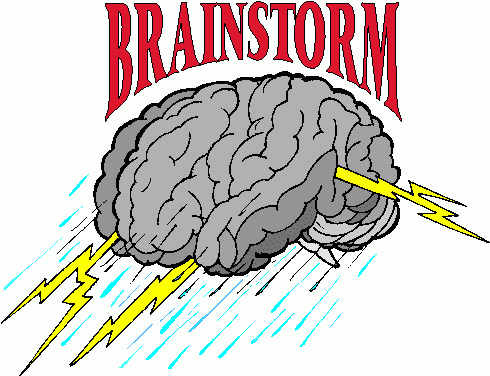 5
Upravljanje, upravljanje rizikom i interna kontrola
INTERNA REVIZIJA
Izvor: “Internal Auditing: Assurance & Consulting Services”  Reding, Sobel etc (2009)
6
Cilj, rizik, odnos kontrole
Kako biste znali koji rizici postoje, potrebno je da razumete koji su ciljevi postavljeni. 

Kako bi se identifikovale i primenile ispravne kontrole, morate znati koji rizici postoje.

Stoga,
7
Pravni okvir
Međunarodni Standardi interne kontrole (IIA Standardi /eng.) (Uredba ministra finansija)
Zakon o Vladi  
Vladine Uredbe “Vrste strategijskih razvojnih planova i pravila koji se odnose na njihovu pripremu, izmene i dopune, primenu, procenu i izveštavanje”

Zakon iz oblasti vanrednih stanja
8
Smernice
Procena rizika u javnom sektoru (2004. god.)
Priručnik upravljanja rizikom (2011. god.)
Priručnik za procenu procesa upravljanja rizikom (planirano za 2012. godinu)
9
U stvarnosti
Danas imamo više informacija o onim organizacijama u kojima su formirane jedinice interne kontrole. 
Najveći broj državnih subjekata kaže da će sprovoditi procenu rizika barem jednom godišnje. 
Većina ministarstava je stvorila sopstvene metodologije za procese procene rizika.
10
Problemi
Malo podrške od strane menadžera.
Svi subjekti ne sprovode procenu rizika.  
Nedostaci u dokumentovanju procena rizika.  
Problemi identifikacije i 
	formulacije stvarnih rizika.
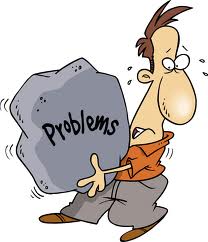 11
Neophodna je kreativnost
Upravljanje rizikom je prvenstveno rad sa ljudima! Matematika, modeli i procedure su takođe važni, ali ako ljudi ne razumeju prirodu rizika, ove alatke neće raditi. 
Rizik je pre svega mogućnost, a ne samo slepo prihvatanje!
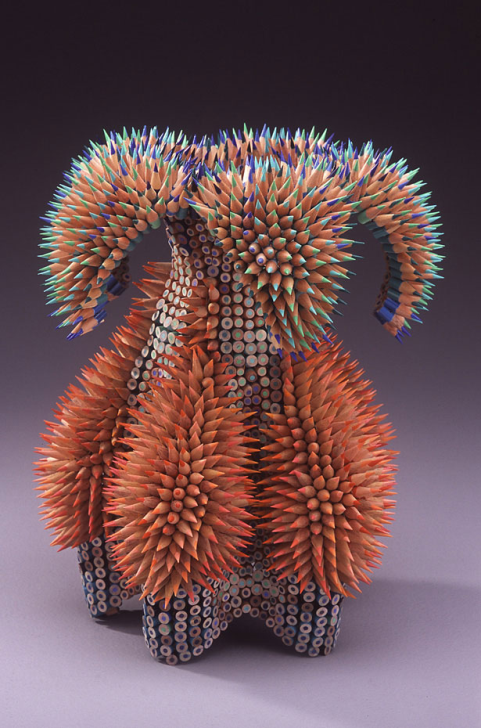 12
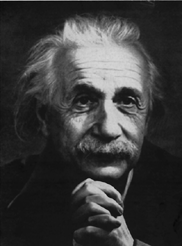 “Ne može se izračunati sve 
      što vredi, niti vredi sve 
      što se može izračunati” 

                              A. Ajnštajn
13
Zahvaljujem Vam se na pažnji !evelin.pungas@fin.ee
14